Personal Financial Literacy
Financial Literacy
Financial Personal Literacy

Knowledge and skills which characterize economic decision-making including a basic understanding of saving, credit, checking, investing, budgeting and other personal decisions involving money.

A lack of financial literacy could lead to poor economic decisions and avoidable challenges and obstacles.
Setting Priorities
One of the most important parts of financial literacy is one’s ability to set priorities:
What do I want?
Does it make sense now?
What are the trade-offs?
Who can help me make these decisions?
What are my goals?
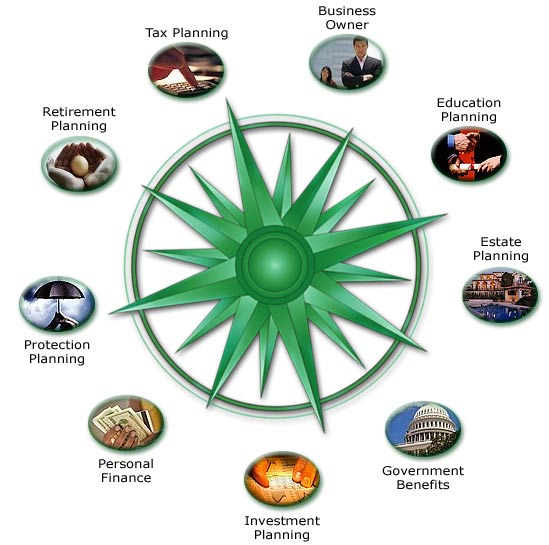 Financial Goals
Short-term goals: 
Desired achievements and financial decisions in the next year?
Middle-term goals: 
Desired achievements and financial decisions in the next 1-5 years?
Long term goals
Desired achievements and financial decisions beyond 5 years from now?
Saving & Investing
What can I do with my money?
Spend it! 
Take it to the bank…
Savings Accounts
Checking Accounts
Certificate of Deposit (CD)
Safety Deposits
Note: Consider the fees, charges, interest rates and services provided when choosing a bank to use.  All financial institutions are not the same!
Saving & Investing
Investing Your Money:

Stocks: Shares of a company
Gives individual people “ownership” of a business or product for profit

Bonds: Note of money loaned with guaranteed pay & interest

Other Ways of Investing
Real Estate
Owning a business
Major Decisions
Housing
Rent vs. Owning: What are the benefits and consequences of each option?
Job/Income
Can you balance a part-time job with other responsibilities? What are your long term options?
Cars
The second you drive off the lot in a car it decreases in value. Is it worth it?
College
Have you considered applying for scholarships and financial aid?
Housing (Renting vs. Owning)
Renting
Borrowing space
Not a long-term investment
Only or best option available to some based on income
Good for those that move around a lot
Owner of facility required to take care of problems that may come up
Owning
Eventually the property is yours
Long-term investment that may produce a profit
Permanent settlement
You are required to take care of any problems
Mortgage must become part of budget
Working Part-Time?
YES
NO
Ability to earn extra income to support family or save for later
Allows a young person to learn/gain:
Money management
Time management
Hard/soft skills
Sense of challenge & accomplishment
Interferes with any academic focus
Difficult to balance with extra-curricular activities
Limits other outside opportunities
There will be plenty of time for working as an adult!
Cars/Transportation
Purchasing
Consider your needs, available money (what you can afford per month), and the best time to buy a car (last week of the month)
Selling
Learn about Kelly’s Blue Book (this resource will determine the value of a car)
Other Transportation
Can you take public transportation or carpool with a friend? Is biking an option?
Financial Aid
Two types of financial aid is available
Need based: Because of economic status or limited resources
Merit based: Because of academic, athletic, or activity based excellence

Available Resources
Never assume that a family is not eligible for financial aid; speak to counselors, educations, or schools for assistance
Budgeting & Spending
Spending: Needs vs. Wants
Needs are items required for survival while wants are items that we desire
Short term, middle term, and long term goals


Choices: What will you do?
Prioritize your financial goals
What resources will help you achieve your goals?
Support systems: Parents and/or school?
Three E’s: Enrolled, Employed, or Enlisted?
Career Possibilities…
What interests you?
Budgeting & Spending
Budget: Plan for spending, collecting, and managing money
Fixed expenses – stay the same in a given time period
Variable expenses – change over time
Borrowing money
Consider the ideas of Loans (amount of money borrowed) and Interest (the cost of borrowing money)
Build “good credit” by paying your bills on time, taking advantage of credit cards, and establish a good history of financial decision making
Insurance & Taxes
Insurance: Basic Definitions
Insurance – a means of guaranteeing your financial protection against various risks
in exchange for relatively small payment, you gain protection against potentially large loss (things you can’t pay out of pocket)

Insurance policy – a written contract detailing what an insurance company will cover, how much it will pay, and how much you will pay
Premium – the amount you pay for policy
Coverage limit – the maximum amount insurance company will pay if you file a claim
Deductible – the amount of a loss you must pay out of your own pocket before insurance company pays rest
Types of Insurance
Health
Pays medical bills when you or family becomes sick, injured
Often get it through employer
Obamacare:  parents’ insurance covers you until 26

Property
House, and everything in it
Fire, theft, tornado (flood often extra)
Good idea to take pictures of your stuff

Life
Financial support for people who depend on you in the event of your death
Types Of Insurance
Disability
Protects your earning power by paying you income when illness or injury prevents you from working

Liability
Protects you in case you’re legally responsible to unintentionally injuring someone or damaging another’s property
Covers legal fees and court cases

Auto
Premiums higher for teenagers, males under 25
What else matters?  Type of car, safety features, how often you drive, location
If you get into accident or get speeding ticket, premium goes up
How To Keep Insurance Costs Down
Choose reasonable coverage limit

Go for a higher deductible

Shop for insurance policies like any other purchase

Look for ways to lower your risk

Use same company from same agent or company
Where To Keep What
Keep in your files:
Current insurance policies
Premium statements
Medical bills
Inventory of personal assets
Documentation of any claims you’ve filed

Keep In Wallet:
Auto insurance ID card
Health insurance card
Taxes
Four Common Deductions On A Pay Stub
Federal Income Tax
Employers withhold this tax from employees as payroll deductions and then send tax to IRS
A person who owns their own business pays a self-employment tax

State Income Tax
Also collected by employer;  sent to N.C. Dept. of Revenue

Social Security Tax
Provides small income and other services to the elderly, disabled, and orphans
Taxes
Medicare
Provides medical insurance to elderly and some disabled

To gather funds for S.S. and Medicare, employee earnings are taxed (FICA taxes)
Deducted from employee’s wages each pay period
Employers send deductions to the S.S. Administration along with a matching amount paid by employer
Other Tax Terms
Gross vs. Net Income
Gross – total amount of income from your wages or before any payroll deductions
Net – income after employer has deducted taxes from your gross income (your “take-home pay”)
This is what you’ll be able to deposit and use for your budget

W-4
You can’t avoid paying taxes, but you can have some control over how much you have withheld from your check
You fill it out when you start your job
Can choose to pay more taxes throughout the year,  or wait and pay more at tax time
More Taxes??!!!
Estate taxes – taxes on the inherited property and money after a person dies

Gift Taxes – paid on gifts of more than $12,000

Excise taxes – specific items the govt. closely regulates
Gas, oil, liquor, tobacco, guns, airline tickets
Sometimes called “hidden taxes” because they’re included in price

Customs duties – paid on goods purchased outside of U.S. and brought into the country

Tariffs – placed on imports

Lottery winnings, game-show prizes (it’s all income)

And…don’t forget sales (state) and property (local)
Credit
The Basics of Credit
Principal  --  the money you are actually lent





Interest  --  the amount you pay to use someone else’s $
The Cost Of Using Credit
Annual Percentage Rate (APR) – tells you the cost of the loan per year as a % of the amount borrowed
Annual Fee – a yearly charge for the privilege of using credit
Credit Limit – max. amount of credit a lender will extend to a customer
Finance Charge – the actual dollar cost of using credit to maintain a balance
Origination Fee – charge for setting up the loan (homes)
Loan Term – the length of time you have to pay off the loan
Grace Period – the time you have before you start accumulating interest
The Cost of Using Credit
Late Fee – penalty for making a payment after the due date

Default – failing to pay back what you owe
The Rewards of Credit
Convenience
Buy something you couldn’t otherwise afford to pay for all at once (house, car, tuition)
Easier and safer than carrying cash
Buy items on Internet

Protection
Easier to get a refund than with cash

Emergencies

Opportunity to build credit
using credit responsibly builds your credit history, makes it easier to get more credit when you need it later
The Rewards of Credit
Quicker Gratification
Don’t have to wait until you’ve saved up $ for major purchase

Special Offers
Deals that allow you to buy an item now, but not have to make payments for a year

Bonuses
Frequent flyer miles;  build up points, get a flight for free
“Earn cash back”
Risks of Credit
Interest
Automatically makes item more expensive than cash purchase

Overspending
People often use credit to live beyond their means
Buy items they can’t afford, build up debt
Gets harder and harder to pay the balance
Risks of Credit
Debt
If unable to pay your debt, lenders (creditors) can take you to court and foreclose your property.

Identity Theft
When someone uses your personal info w/out your permission to commit fraud or other crimes.
Giving out credit card # puts you at risk for someone stealing info to run up debts in your name.
Keeping Up With Credit
Credit Report – a record of your personal financial transactions (credit history)
Lenders look at these to see how well you’ve managed your $
Use them to decide if they should lend you $

Credit Score – the number that reflects your creditworthiness
When you apply for credit, lenders want to know their risk
Score changes over time as your financial situation changes (new job, promotion or raise, taking on big expenses)
Keeping Up With Credit
Hurting your credit history and credit score:
Making late payments (always pay balance on time)
Bouncing checks
Having a lot of credit cards and loans
Maintaining a high balance
Lenders don’t like to see you spend $ up to your credit limit
Changing cards frequently
Lenders like to see long-term relationship between you and credit-card companies
Keeping Up With Credit
Why does your credit score matter?
Bad credit score could cause you to not get approved to borrow $
Could even prevent you from getting a job or getting married
People like to see you’re financially reliable
Credit vs. Debit
Credit (cards)
Way to pay for items without putting money up front
Not required to pay each month
Minimum monthly payment; failure to pay off will result in interest
Seen as necessary for major purchases (car, home, college, etc)
“Good credit” necessary to prove to lenders you will pay over time
Debit
Way to pay for items without using paper money (do not need to carry money around with you)
Comes directly out of your checking or savings account
If you are not organized, it is easy to overuse without keeping track of expenses
Identity Theft
Why is it bad?
People have to pay for $ spent illegally
Could take months or years to pay off debt or become financially stable again
Could lose job opportunities
Could be turned down for loans
Could be arrested for crimes you didn’t commit
Identity Theft
Identity thieves do the following:
Open new credit card accounts in your name
Forge your signature on blank checks or authorize electronic transfers
File bankruptcy in your name
Take out loans in your name
Get ID issued in your name, but with their picture
Give your name to police during an arrest
Change billing address on your credit card account
Identity Theft
Ways People Accidentally Give Thieves Access To Identity:
“Dumpster Diving”
“Skimming”
“Pretexting” and “Verification”
“Phishing”
“Freeware”
“Spyware”
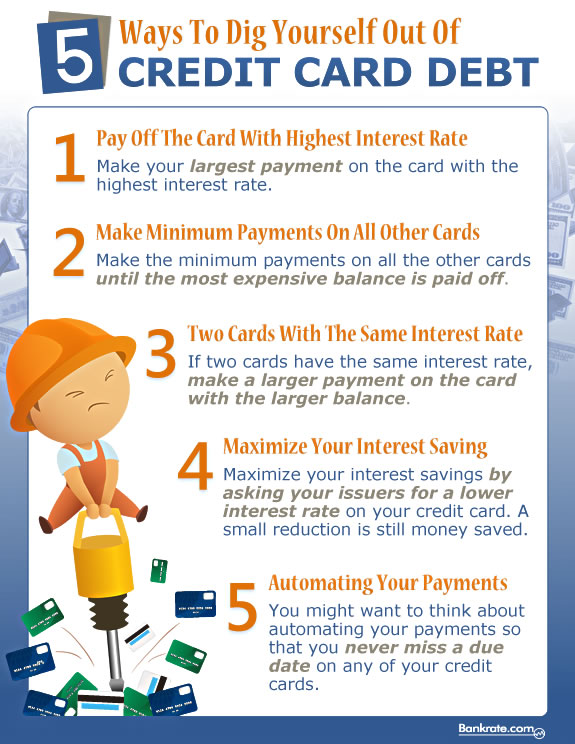 Questions for Review
Why are personal financial literacy skills important?

What factors should be included when saving, budgeting, investing, and spending?

At this point in your life, what are your short-term, middle-term, and long-term financial goals?

What is the difference between credit and debit? How does this impact our financial history?

What factors impact major decisions?